মাল্টিমিডিয়া ক্লাসে স্বাগত
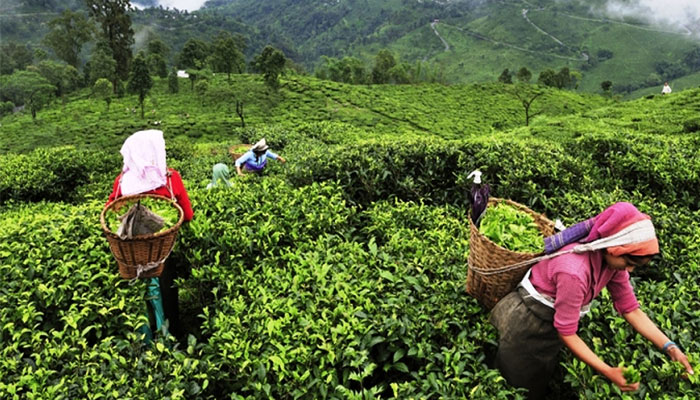 শিক্ষক পরিচিতি
পাঠ পরিচিতি
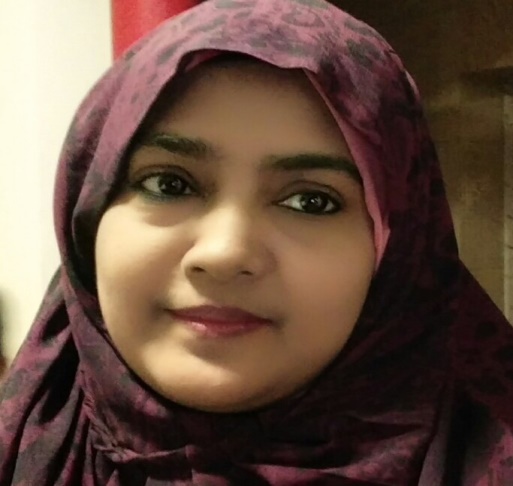 বিষয়-   বাংলাদেশ ও   বিশ্বপরিচয়
শ্রেণী- ৬ষ্ঠ
অধ্যায়-৭ম,পাঠ-২,৩ সময়-৪০ মিনিট
সৈয়দা শাহীনুর পারভিন
   সিনিয়র সহকারি শিক্ষক
হাসনে হেনা বালিকা উচ্চ বিদ্যালয়
       বাকলিয়া, চট্টগ্রাম।
ছবি দেখে বলার চেষ্টা কর
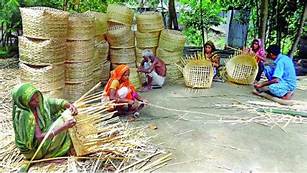 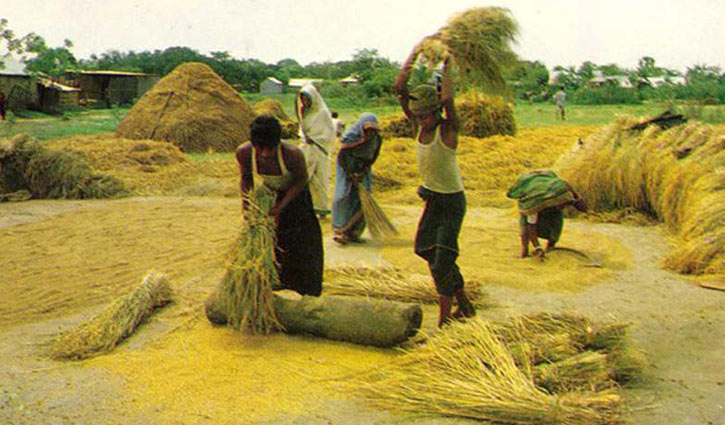 গ্রামীণ
খাঁচা তৈরী করছে
ধান মাড়াছে
অ
র্থ
নী
তি
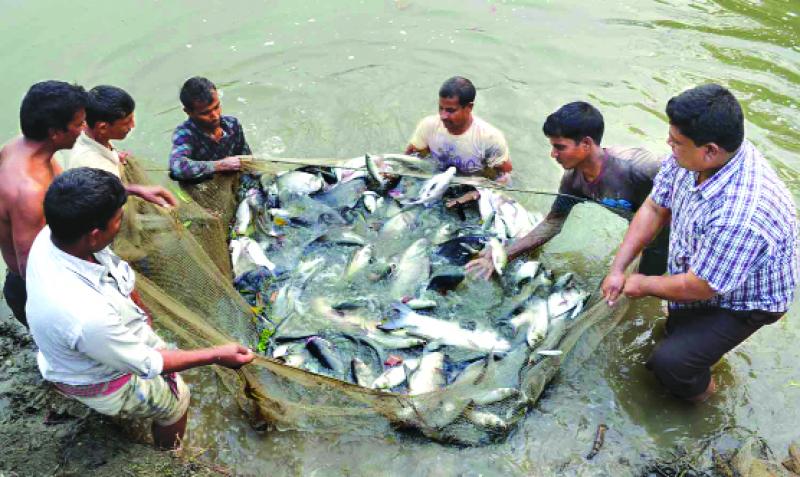 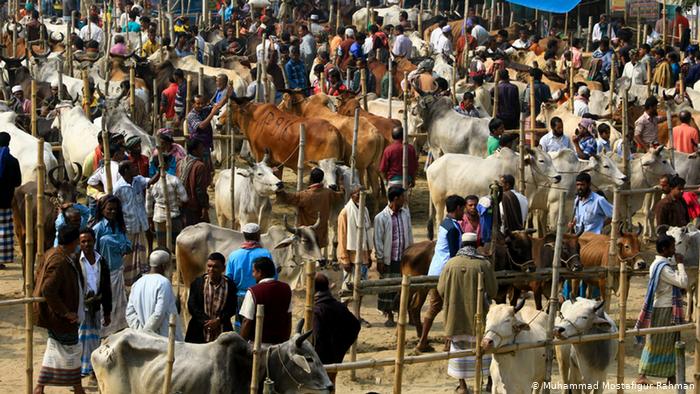 গরুর বাজার
মাছ ধরছে
এ গুলো কোন অর্থনীতির অর্ন্তভূক্ত?
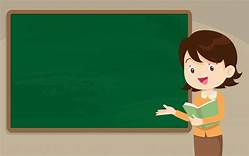 আজ আমরা আলোচনা করবো
বাংলাদেশের অর্থনীতি
শিখনফল
এ পাঠ থেকে শিক্ষার্থীরা………
গ্রাম ও শহরের অর্থনৈতিক কাজ বর্ণনা করতে পারবে।
বাংলাদেশের অর্থনীতির প্রধান প্রধান খাত সমুহ ব্যাখ্যা করতে পারবে।
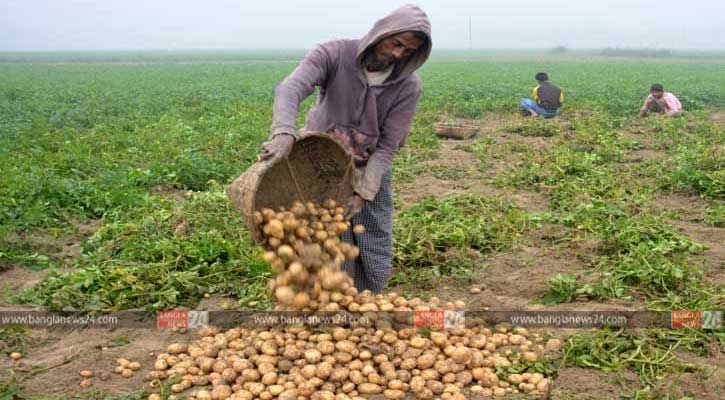 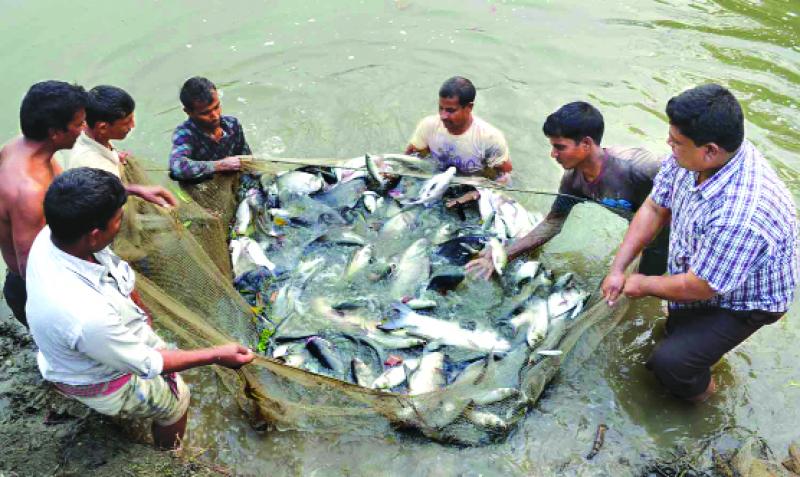 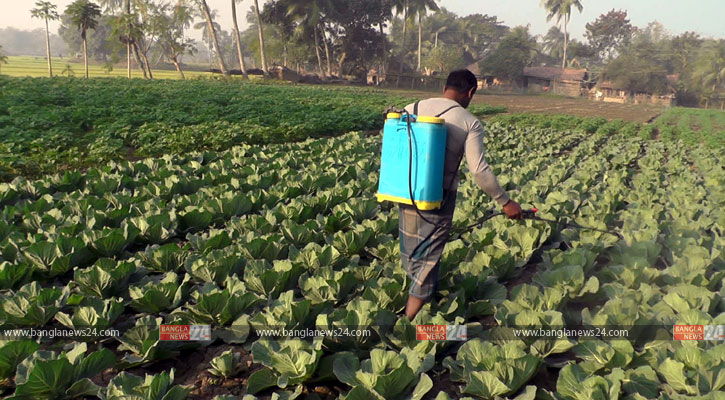 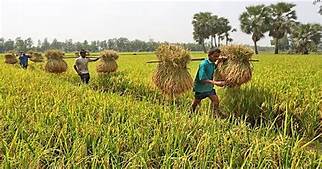 ধান ক্ষেত
গ্রামের অধিকাংশ লোক কৃষিজীবী। কৃষিই তাদের জীবিকার প্রধান অবলম্বন।দেশের কয়েক কোটি মানুষ তাদের জীবিকার  জন্য সরাসরি কৃষির উপর নির্ভরশীল। সে কারণে বাংলাদেশকে কৃষিনির্ভর দেশ বলা হয়।
একক কাজ
সময়- ৩ মিনিট
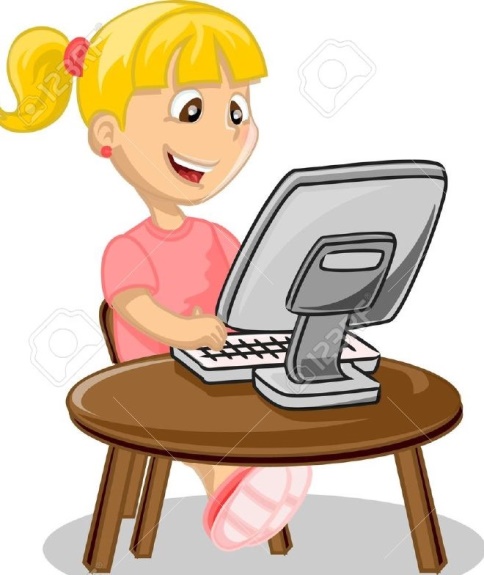 বাংলাদেশকে কৃষিনির্ভর দেশ বলা হয় কেন? বুঝিয়ে লিখ।
আরো কিছু ছবি দেখ
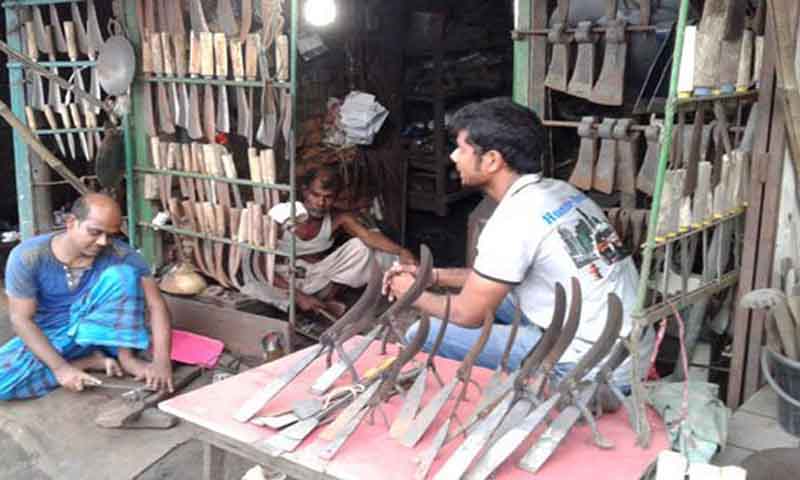 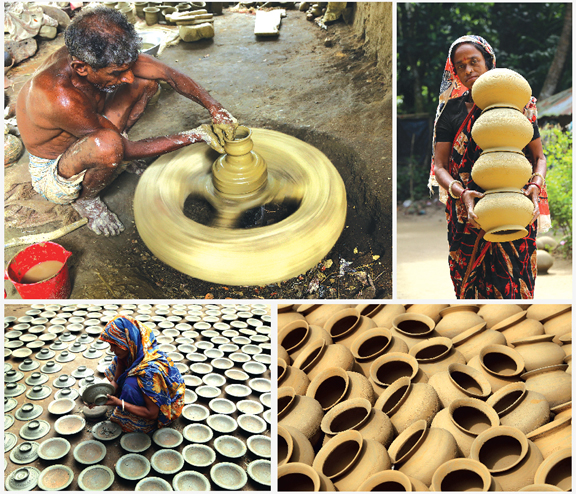 কামার
কুমার
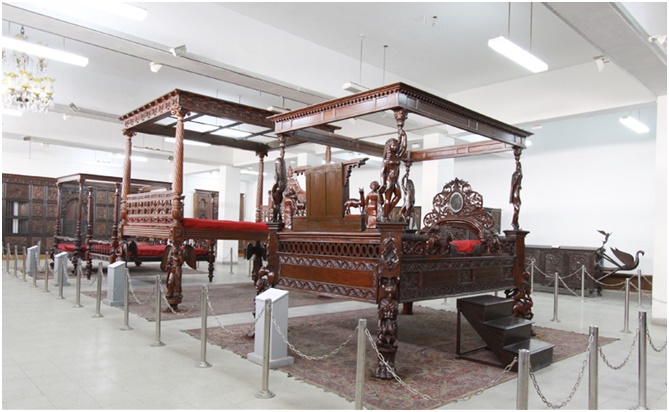 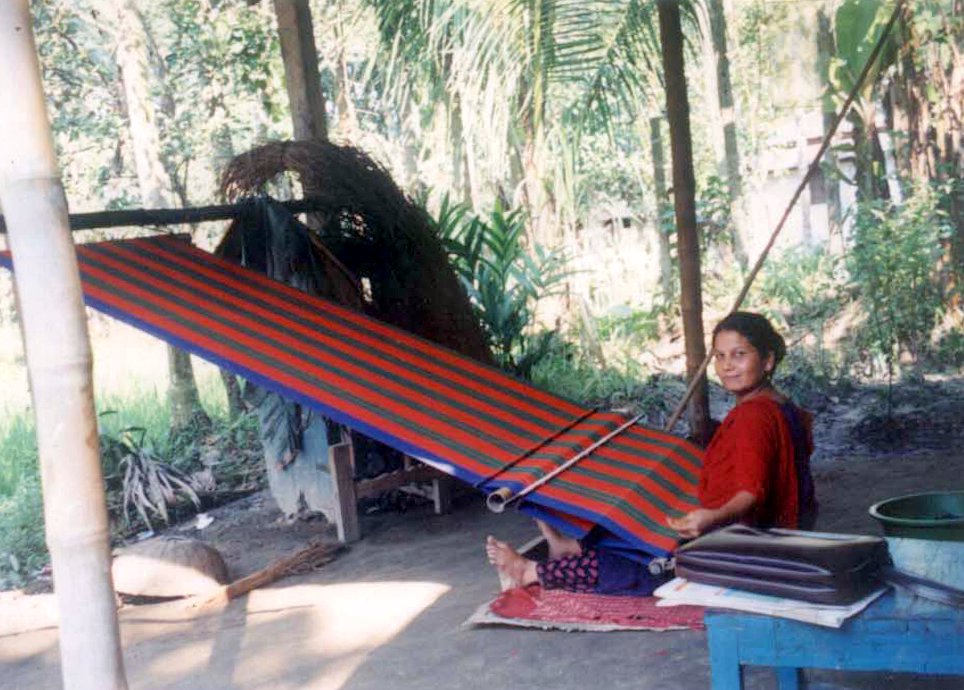 ছুতার
তাঁতি
কৃষিকাজ ছাড়াও গ্রামের মানুষের একটা অংশ  জেলে, তাঁতি, কামার, কুমার, ছুতার ,মুদি হিসাবে তাদের জীবিকা নির্বাহ করে।
ছবি গুলো দেখে বলার চেষ্টা কর
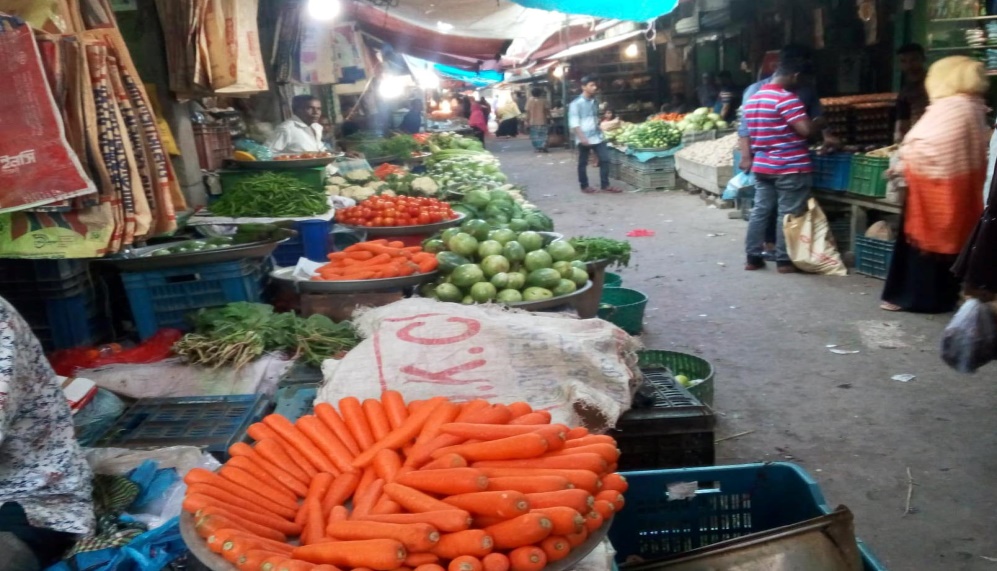 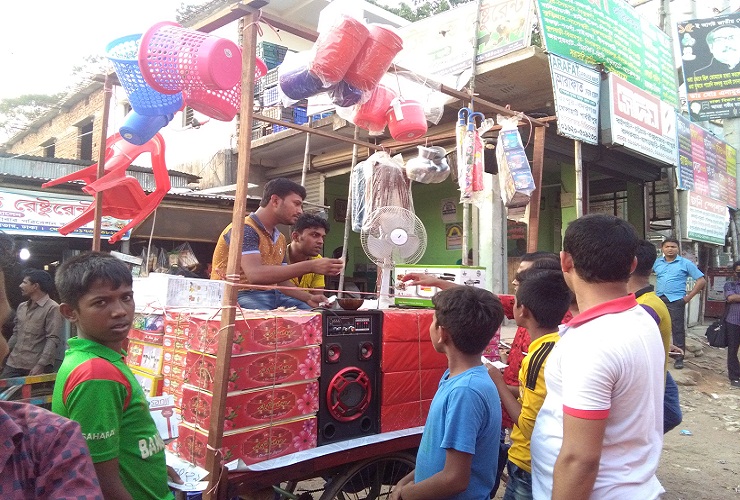 হাট বাজার
ক্ষুদ্র ব্যবসা
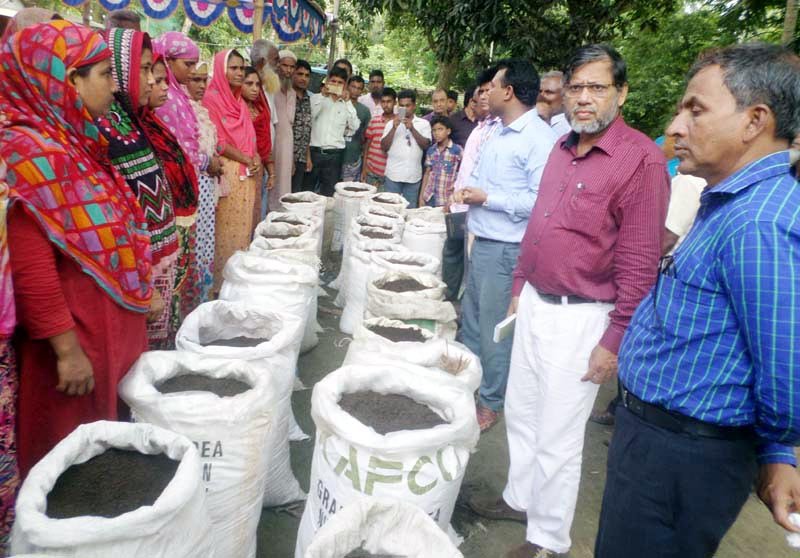 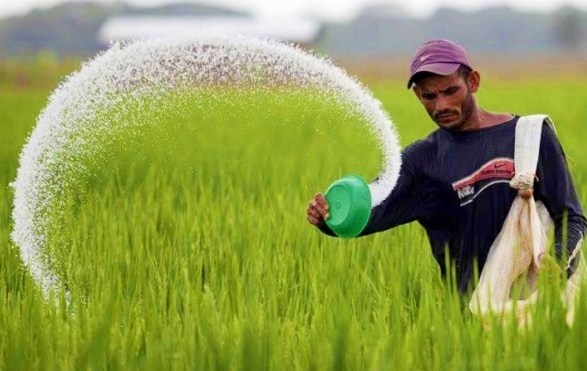 সার প্রয়োগ
উচ্চফলনশীল বীজ
কিছু কিছু লোক লোক গ্রামের হাট-বাজার বা কাছাকাছি শহরে-গঞ্জে  ছোটোখাটো ব্যবসা করে। বর্তমানে আধুনিক যন্ত্রপাতির ব্যবহার এবং সার, কীটনাশক ও উচ্চফলনশীল বীজের প্রয়োগ হচ্ছে।
জোড়ায় কাজ
সময়- ৩ মিনিট
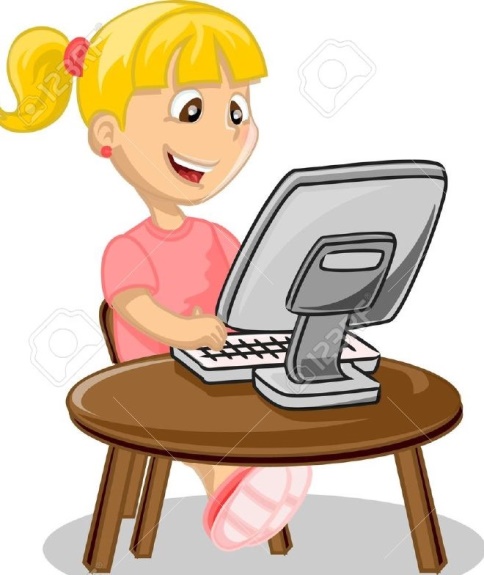 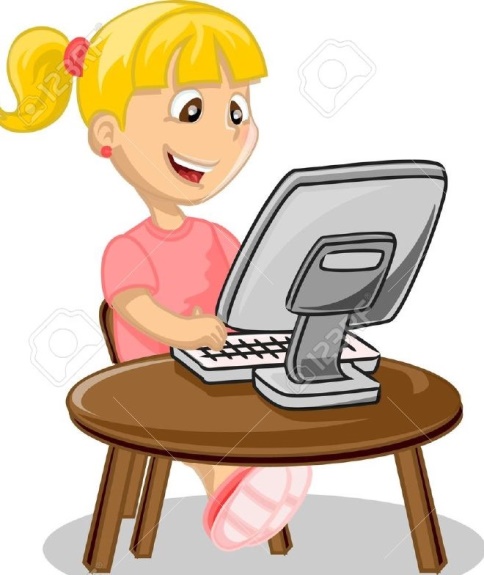 গ্রামীন অর্থনীতিকে সচল রাখছে এরকম ১০টি পেশার নাম লিখ।
আরো কিছু ছবি দেখে বলার চেষ্টা কর
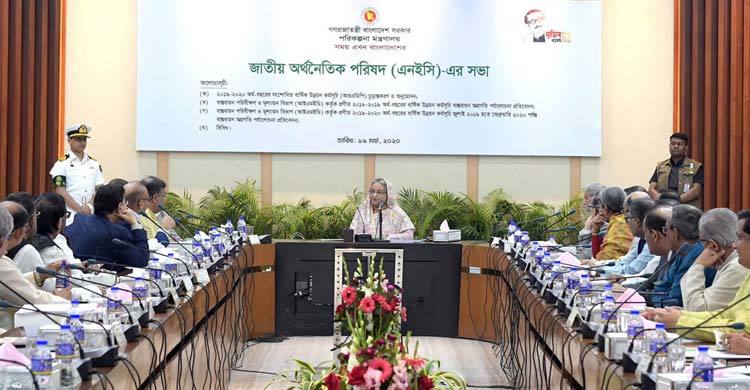 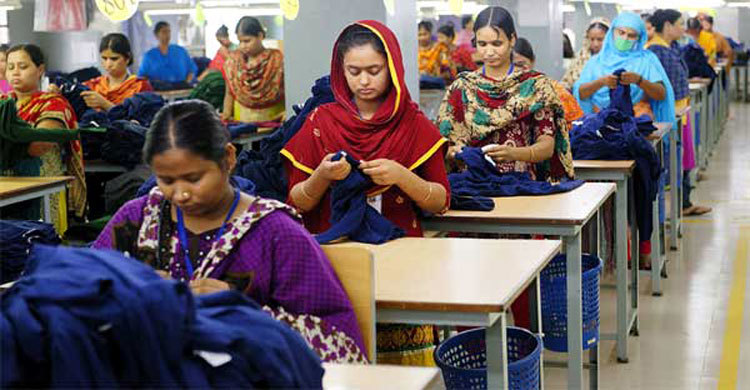 অফিস আদালত
শিল্প কারখানা
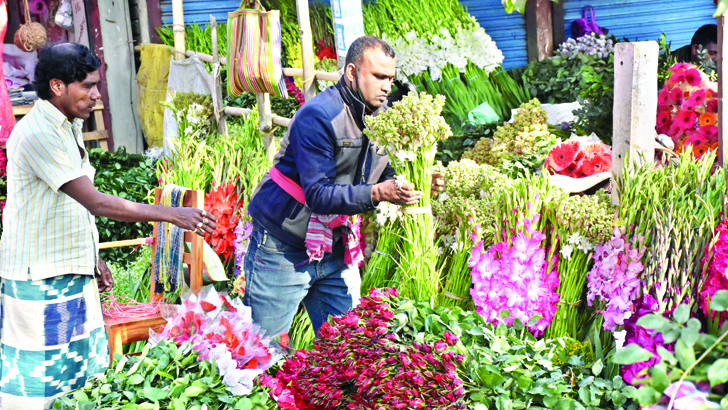 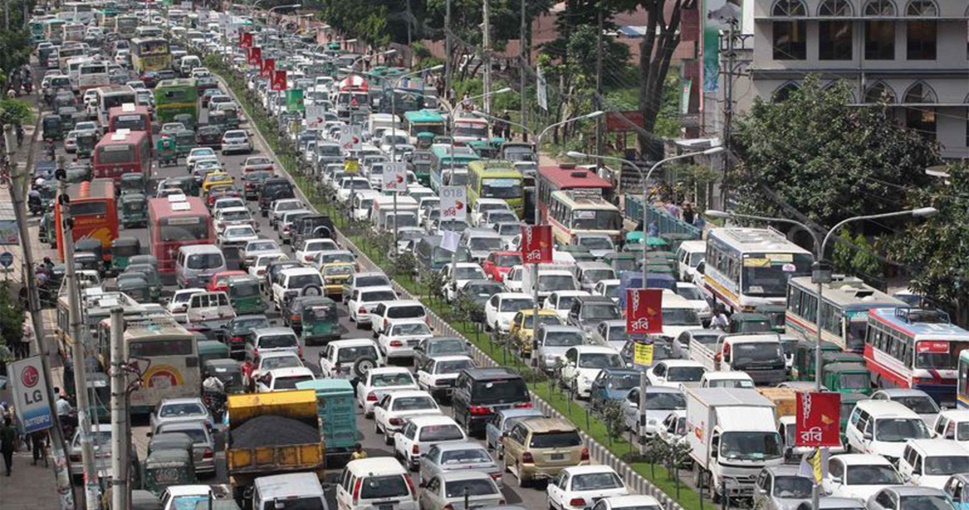 ব্যবসা -বাণিজ্য
যানবাহন চালনা
বাংলাদেশের শহরের অর্থনীতি সচল রাখছে বিভিন্ন জেলা ও উপজেলার মানুষ  সাধারণত অফিস-আদালত ও শিল্প- কারখানায় চাকরি, ব্যবসা-বাণিজ্য, যানবাহন চালনা ইত্যাদির মাধ্যমে।
আরো কিছু ছবি দেখে বলার চেষ্টা কর
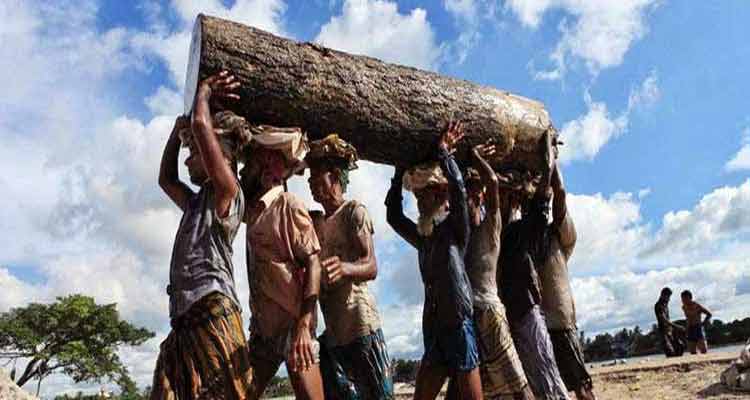 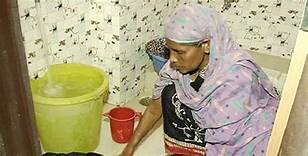 দিন মজুর
বাসাবাড়িতে সহায়তাকারী
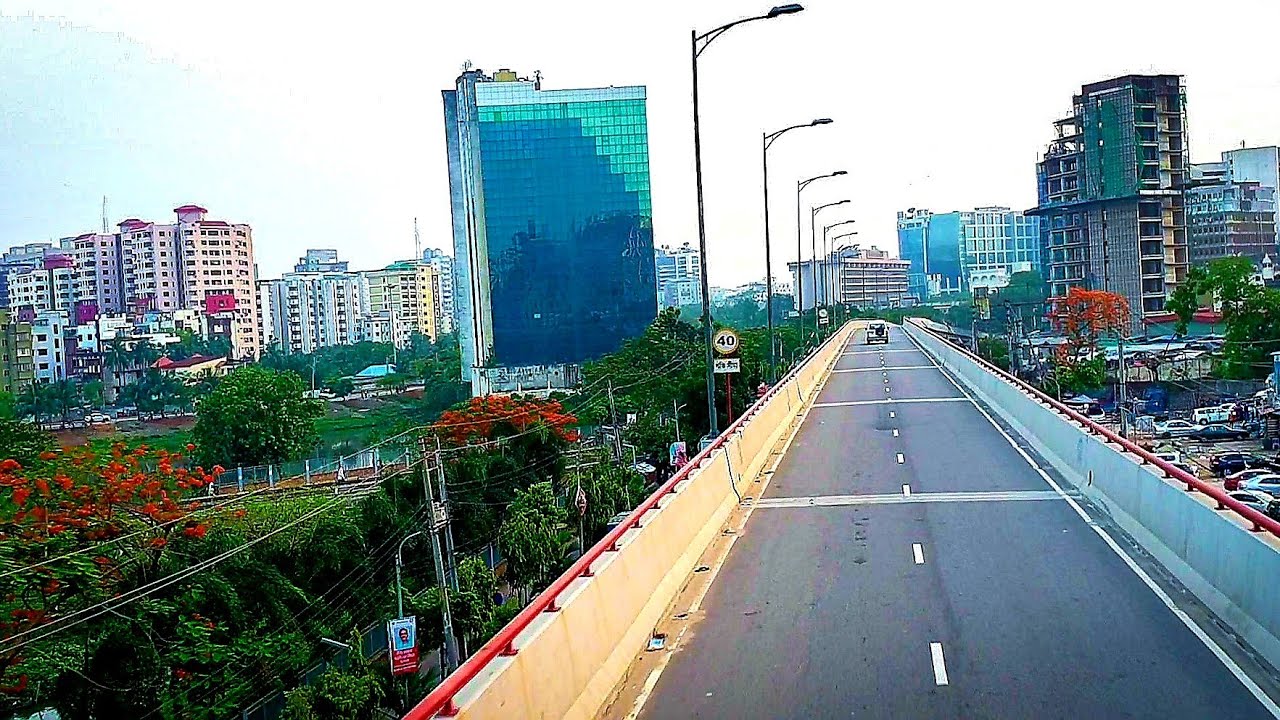 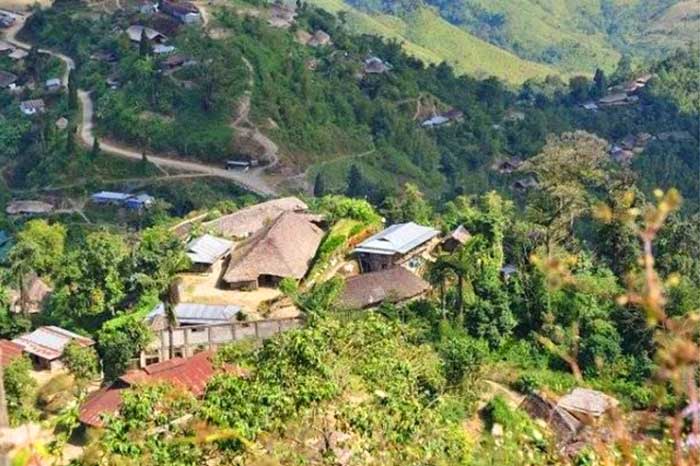 নগরীর অভিজাত এলাকা
নিম্নবিত্তদের বসবাস
বিভিন্ন ধরনের দিনমজুর ও বাসাবাড়িতে সহায়তাকারী হিসাবে  কাজ করে জীবিকা নির্বাহ করে। শহরে যারা ধনী তারা নগরীর  অভিজাত এলাকায় বাস করে।মধ্য ও নিম্নবিত্তরা  তাদের সামর্থ্য অনুযায়ী নিজস্ব বা ভাড়া বাসায় থাকে।
এসো অর্থনীতির খাতসমুহ দেখে নিই
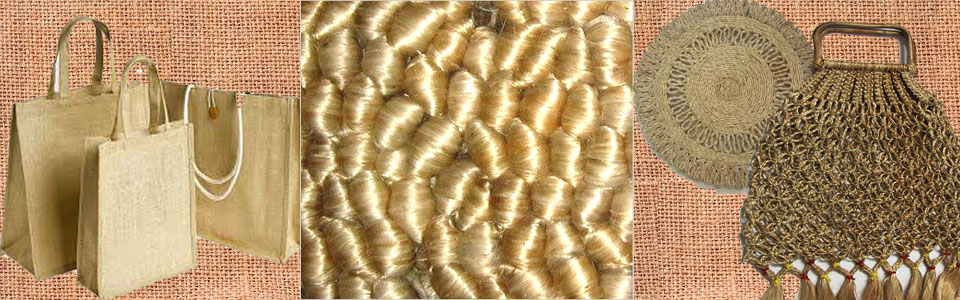 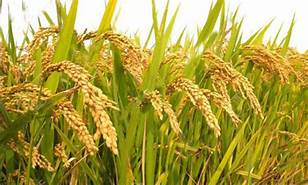 পাট
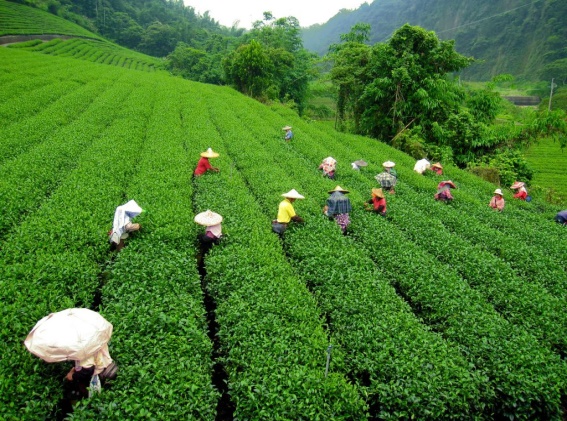 ধান
চা বাগান
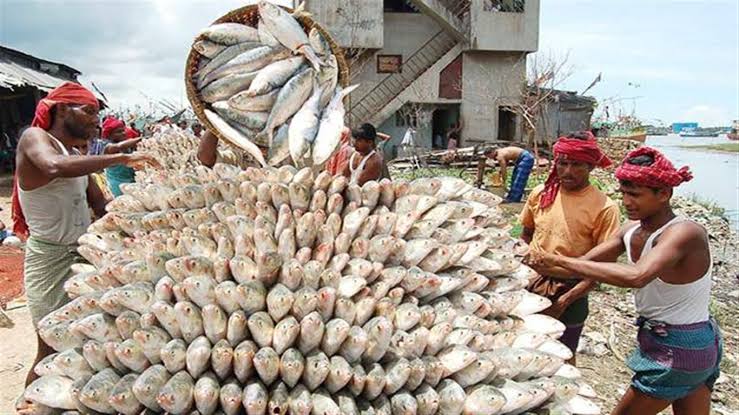 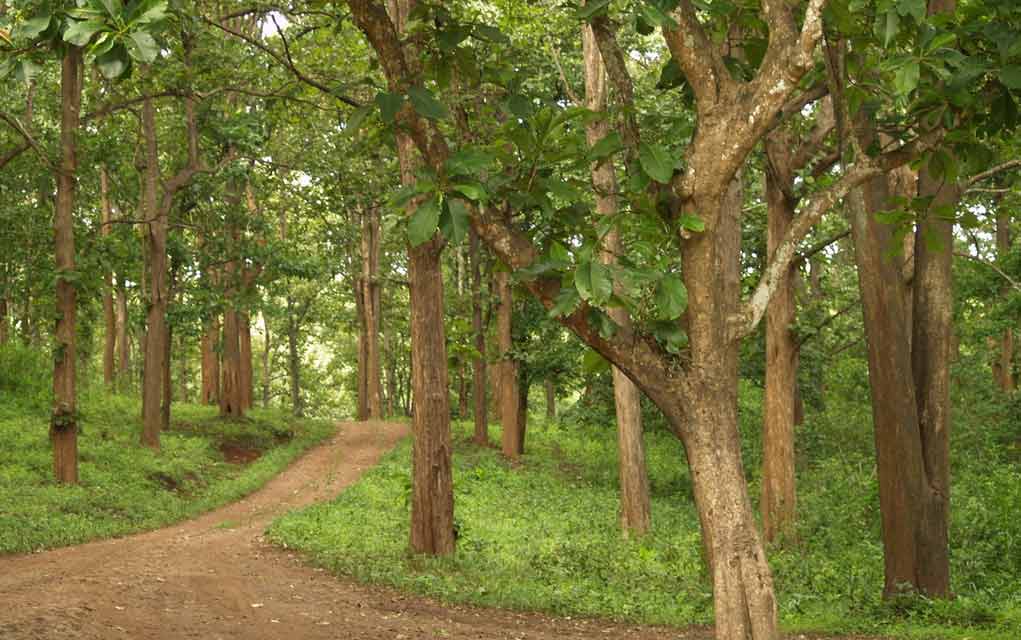 মৎস্য সম্পদ
বনজ সম্পদ
এসো অর্থনীতির খাতসমুহ দেখে নিই
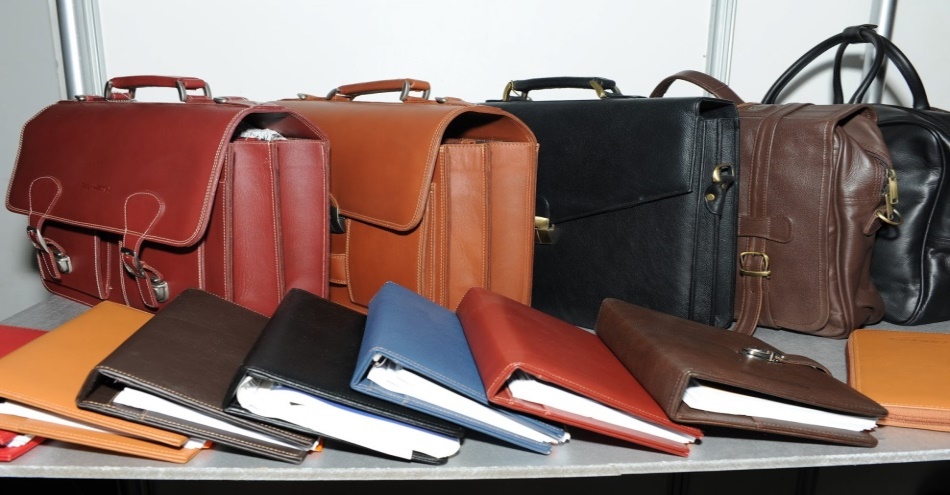 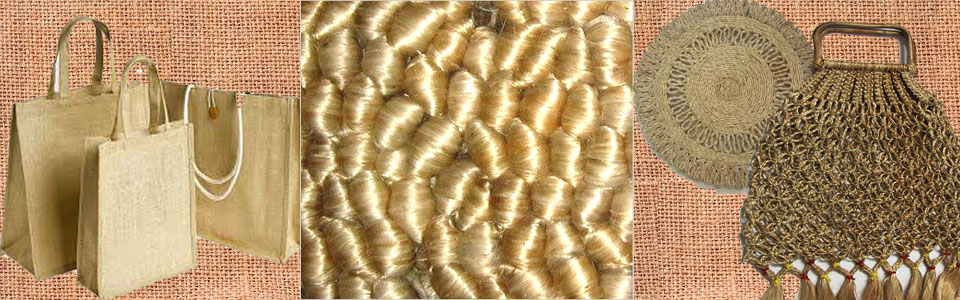 শিল্প
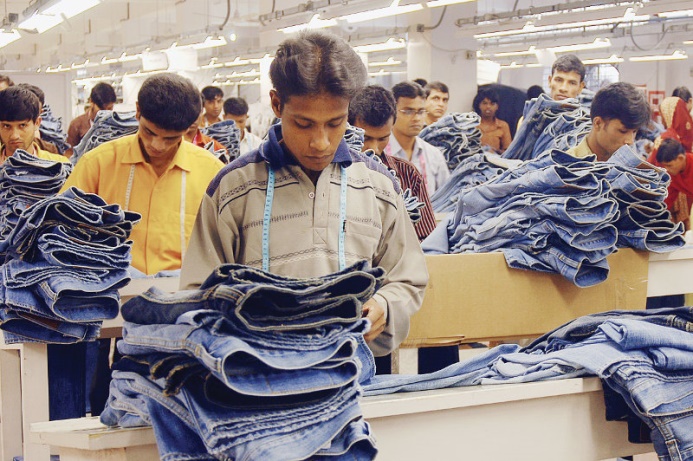 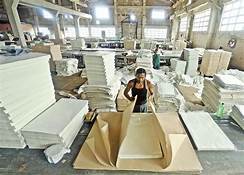 বাংলাদেশের উল্লেখযোগ্য শিল্পসামগ্রী হলো পাট ও চামড়াজাত দ্রব্য,পোশাক শিল্প , কাগজের কল, বিদ্যুৎ,গ্যাস,খনিজ সম্পদ,
দালানকোঠা বা অবকাঠামো নির্মাণ এই খাতের অন্তর্ভুক্ত।
দলগত কাজ
সময়- ৫ মিনিট
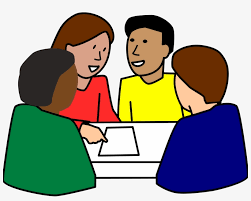 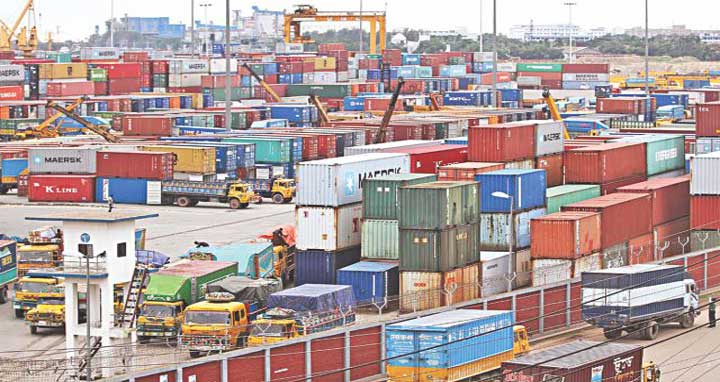 বাংলাদেশের শহুরে অর্থনীতির গুরুত্ব ব্যাখ্যা কর।
আরো কিছু অর্থনীতির খাতসমুহ দেখে নিই
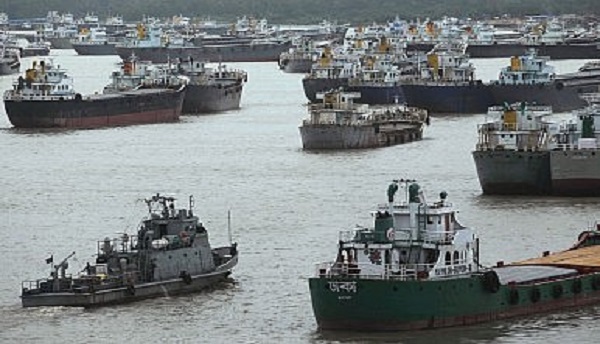 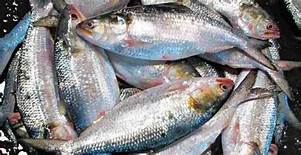 ব্যবসা
 বাণিজ্য
দেশের অভ্যন্তরীন চাহিদা মেটাতে আমরা কিছু পণ্য বিদেশ থেকে আমদানি করি, তেমনি যেসব পণ্য আমাদের দেশে পর্যাপ্ত পরিমাণে উৎপন্ন হয় তার একটি অংশ বিদেশে রপ্তানিও করি। এভাবে অর্জিত বৈদেশিক মুদ্রা আমাদের অর্থনীতিকে  শক্তিশালী করে।
আরো কিছু অর্থনীতির খাতসমুহ দেখে নিই
আবাসন
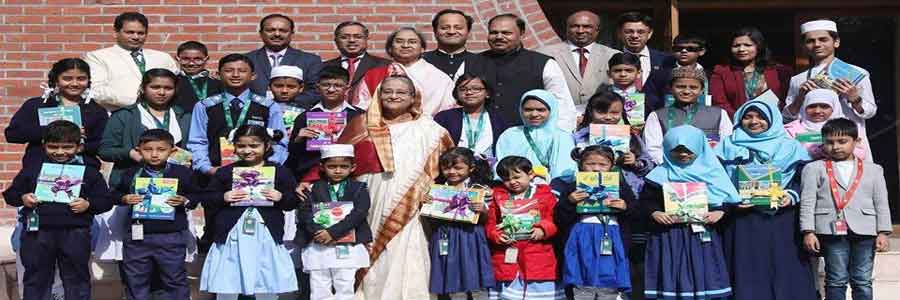 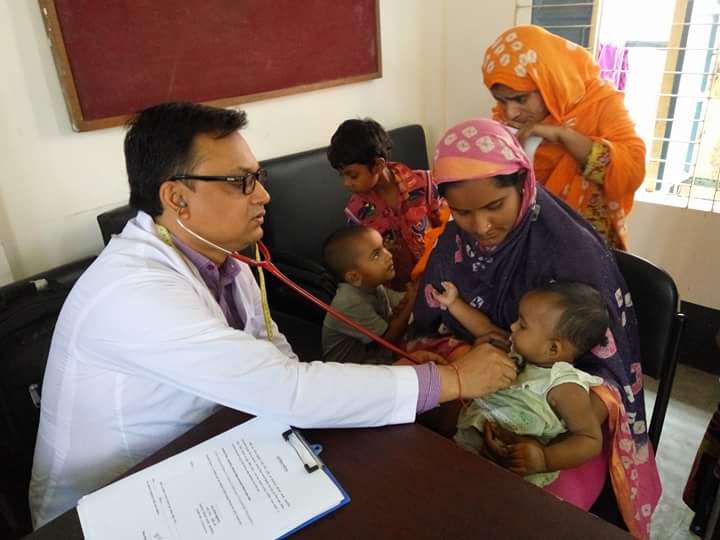 যোগাযোগ ব্যবস্থা
সেবাখাত
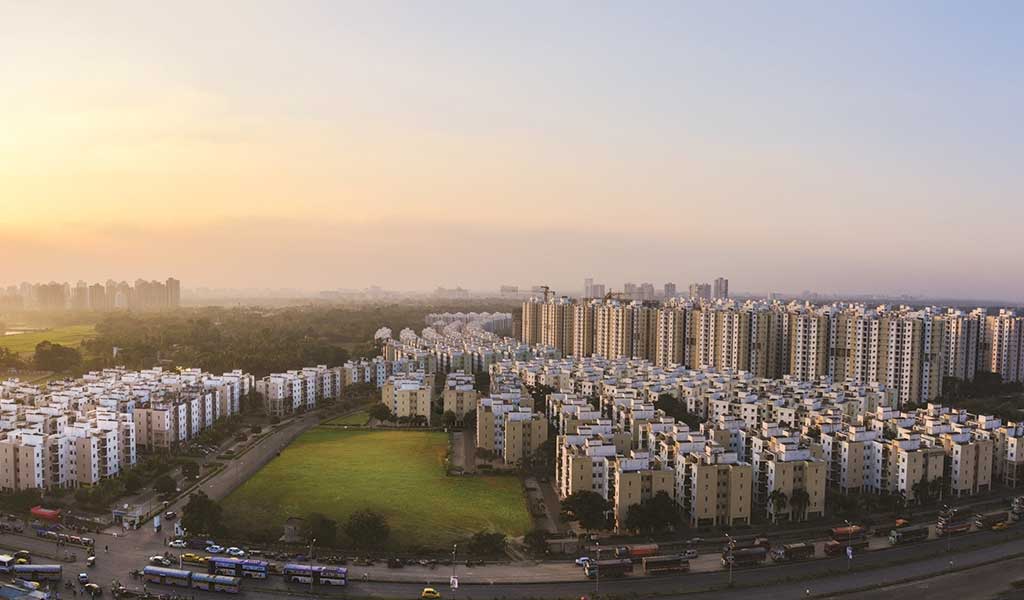 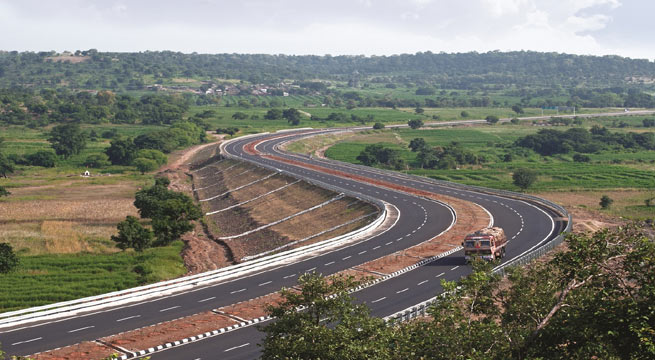 স্বাস্থ্য
শিক্ষা
যেকোনো দেশের অর্থনীতিতে শিক্ষা,স্বাস্থ্য,আবাসন, পরিবহণ বা যোগাযোগ ব্যবস্থা,ব্যাংক-বিমা ,জনপ্রশাসন, আইন শৃঙ্খলা বাহিনী ইত্যাদি সেবা খাতের অন্যতম উদাহরণ।
মূল্যায়ন
১। বাংলাদেশের অর্ধেকের ও বেশি লোক কিসের উপর নির্ভরশীল ?
খ) ব্যবসায়- বাণিজ্যের উপর
ক) শিল্পের উপর
গ) কৃষির উপর
ঘ)  প্রকৃতির উপর
2। আমাদের অর্থনীতির সবচেয়ে প্রয়োজনীয় ও গুরুত্বপূর্ণ খাত কোনটি?
ক) শিল্প
ঘ) রপ্তানি
খ) কৃষি
গ) বাণিজ্য
৩। বাংলাদেশ কীরূপ দেশ?
ক)  উন্নত
খ) অনুন্নত
গ) উন্নয়নশীল
ঘ) দরিদ্র
৪। ‘ মৎস্য চাষ’ কোন খাতের উদাহরণ?
ক)  কৃষি
খ)    শিল্প
গ)  ব্যবসায়
ঘ)  সেবা
৫। দেশের মানুষের জীবনমানের উন্নতির জন্য কাজ করে-
ক)  সেবা খাত
খ)  ব্যবসা খাত
গ) কৃষি খাত
ঘ) শিল্প খাত
বাড়ির কাজ
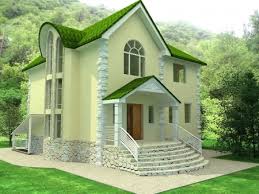 যেকোনো দেশের অর্থনীতিতে  সেবাখাত একটি বড় ভূমিকা পালন করে ।- বিশ্লেষণ কর।
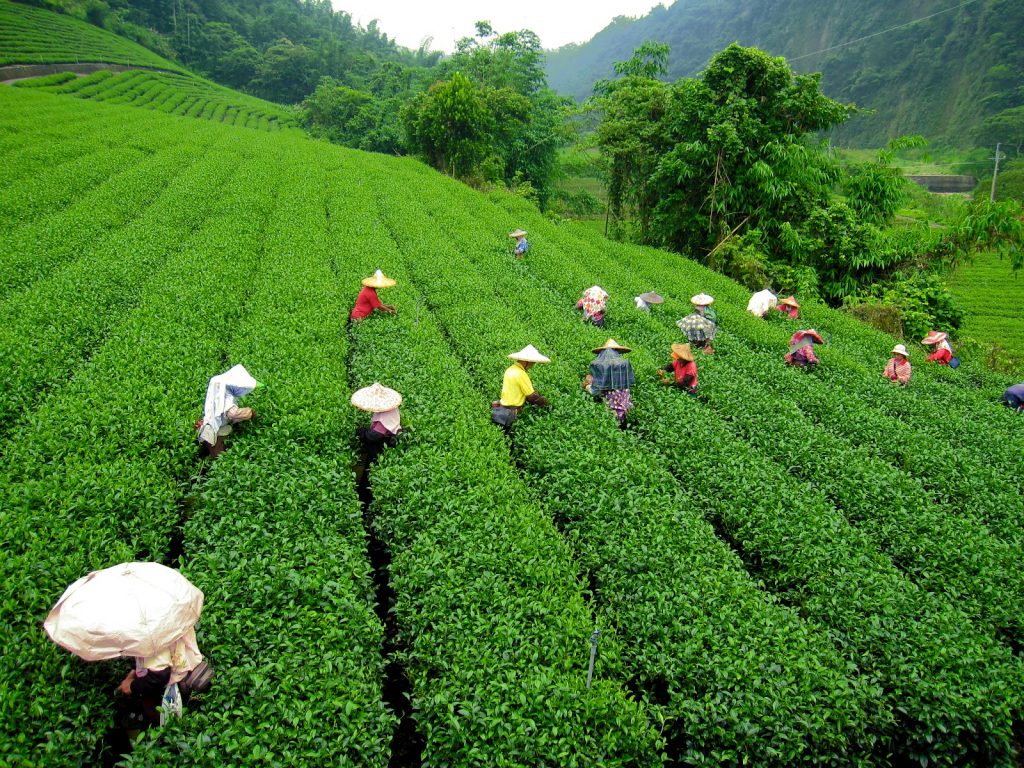 ক্লাসে মনোযোগী থাকার জন্য ধন্যবাদ